Measurement Lab
Temperature
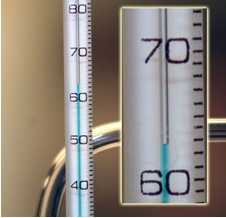 Distance
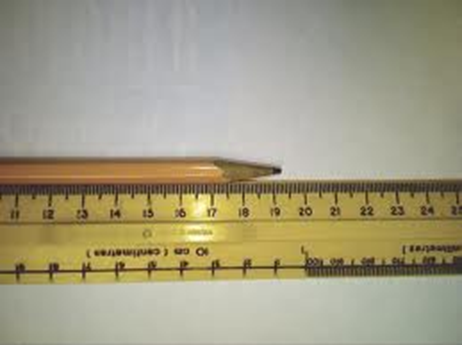 Mass
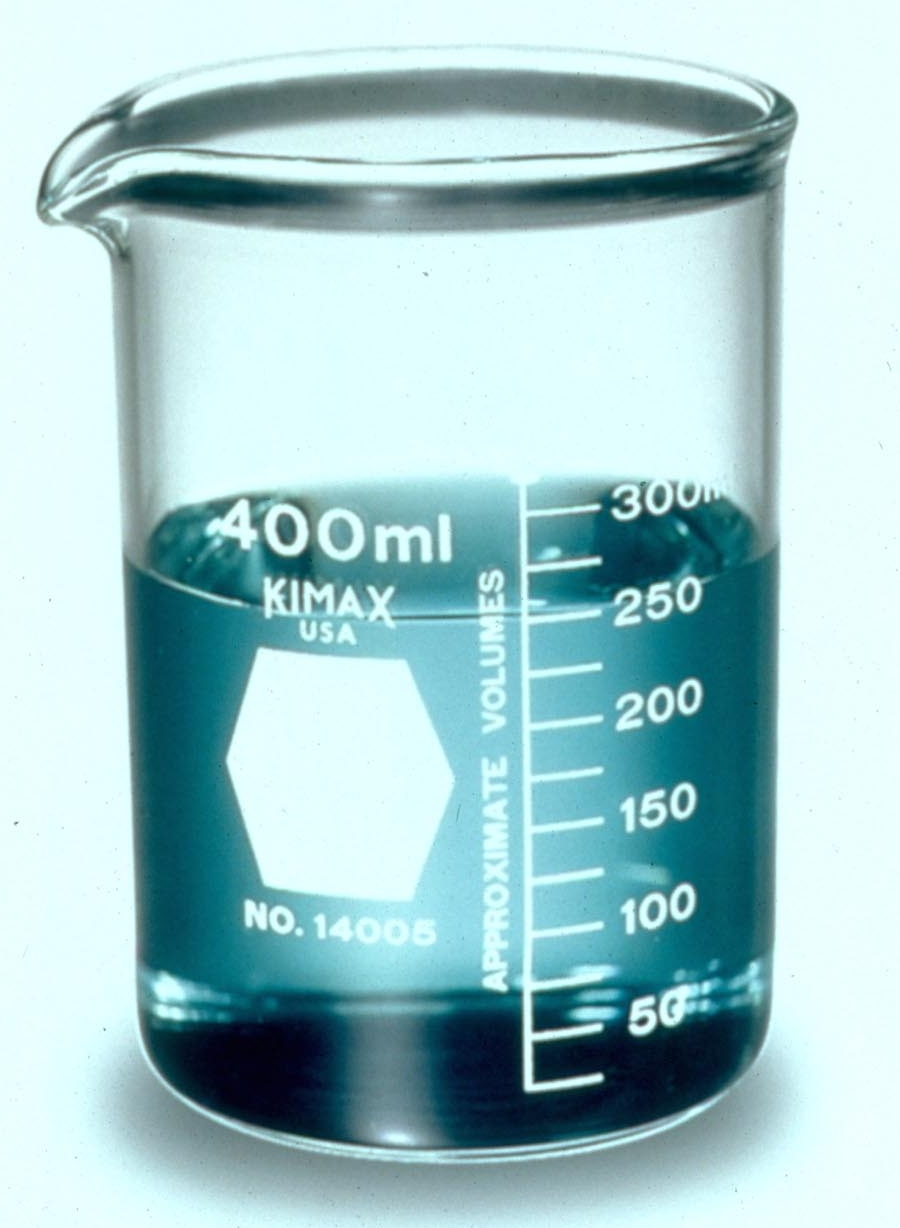 Volume
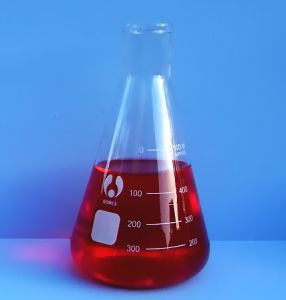 Volume
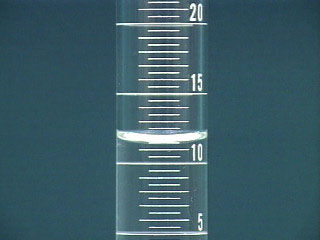